Ephesians 5:15–17
15 Look carefully then how you walk, not as unwise but as wise, 16 making the best use of the time, because the days are evil. 17 Therefore do not be foolish, but understand what the will of the Lord is.
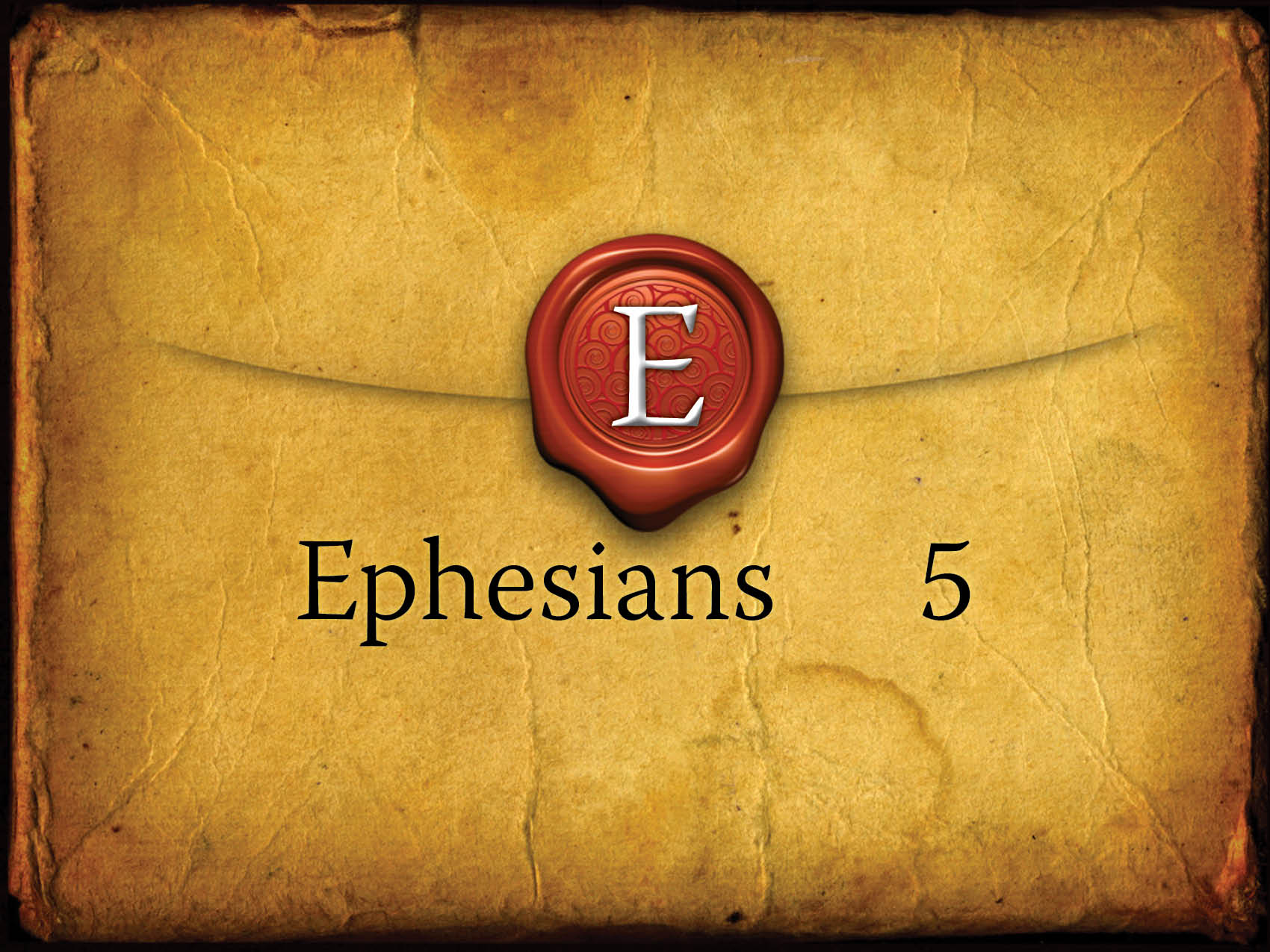 The walk.
Walk in love. 
Ephesians 5:1–2
Walk as children of light. 
Ephesians 5:3–8
Ephesians 5:9–14
Romans 12:2
Walk as wise men.
Ephesians 5:15–20
Subject yourselves.
To one another. 
Ephesians 5:21
The husband and wife relationship.
Ephesians 5:22–33
1 Corinthians 11:8–9
Colossians 3:19
What do we learn?
We must be changed. 
Use your time wisely. 
Submit!
Get your house in order. 
Marriage is a picture of Christ and the church.